УФНС России по Архангельской области 
и Ненецкому автономному округу
Актуальные вопросы введения Единого налогового счета
Заместитель руководителя Управления
Горюнова Ольга Евгеньевна
Открыт раздел «ЕНС» в Личных кабинетах
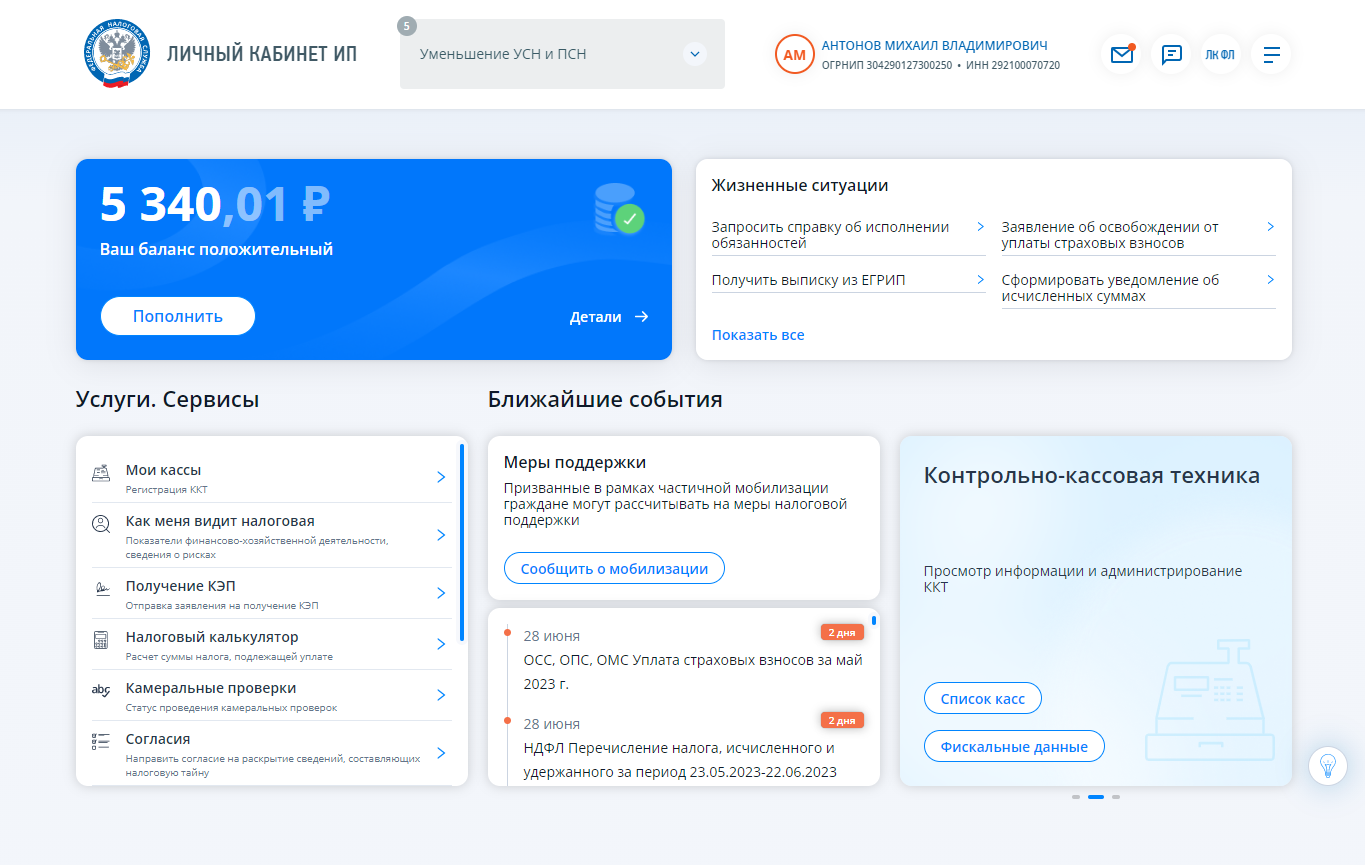 2
Функционал раздела «ЕНС» в Личных кабинетах
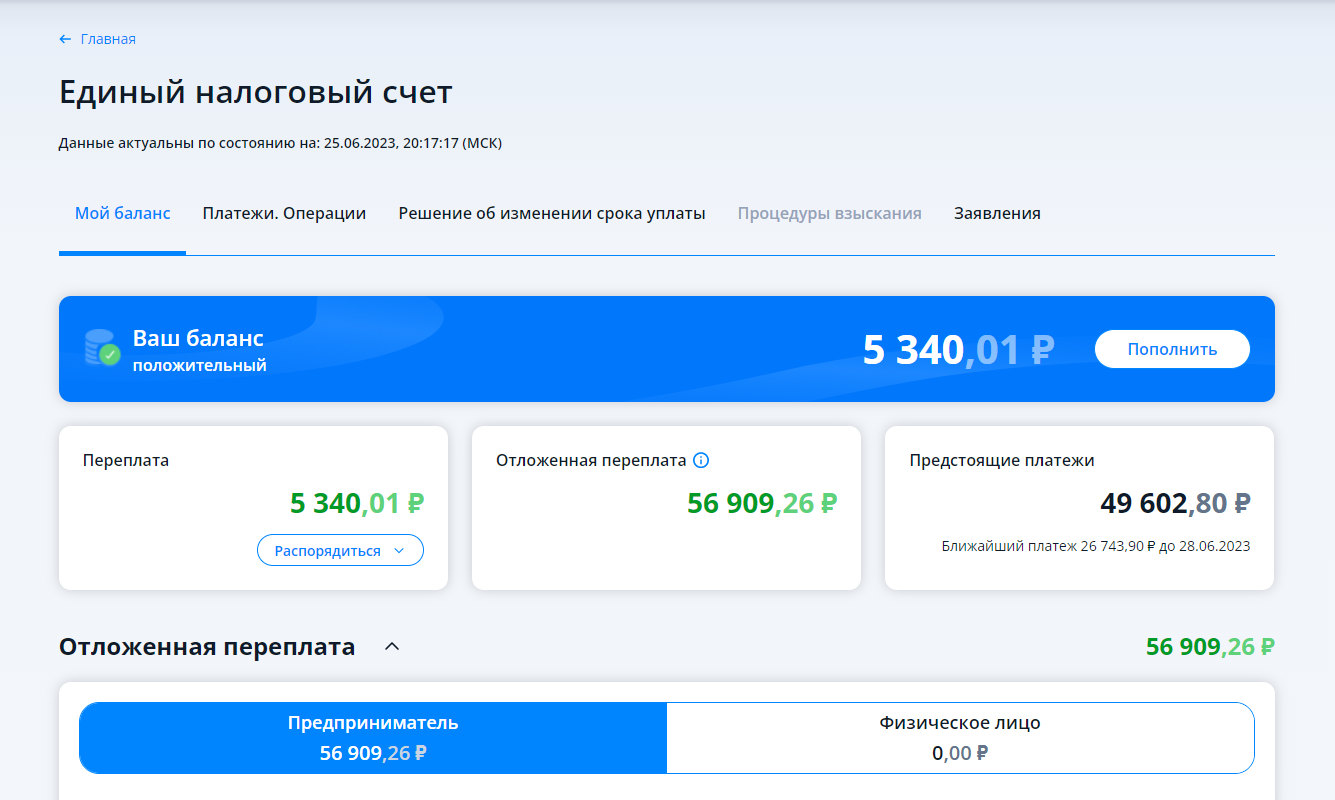 3
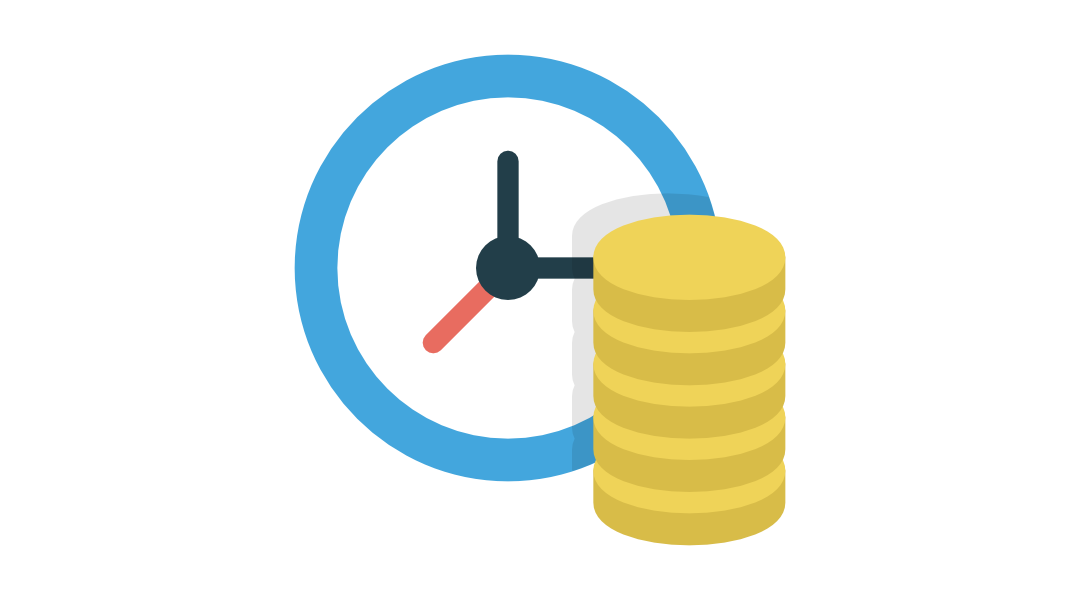 Новый порядок взыскания задолженности 
(ст. 69,70 НК РФ, постановление Правительства РФ от 29.03.2023 N 500)
8 дней дается на исполнение требования 
об уплате задолженности с даты его получения 
(если иное не указано в самом требовании)
Исполнением требования 
признаётся уплата (перечисление) суммы задолженности в размере отрицательного сальдо на дату исполнения
Требование, направленное при отрицательном сальдо ЕНС, считается неисполненным до формирования положительного сальдо ЕНС
!
4
Взыскание задолженности за счет денежных средств 
(ст. 46 Налогового кодекса РФ)
Взыскание задолженности производится по решению налогового органа посредством размещения в реестре решений о взыскании, решения, а также поручений налогового органа банкам
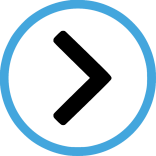 На всю процедуру взыскания формируется одно решение (прекращает действие с момента формирования положительного либо нулевого сальдо ЕНС)
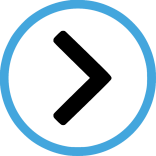 Изменение суммы задолженности в поручении налогового органа не влечет изменений очередности платежей, установленной гражданским законодательством Российской Федерации
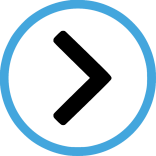 Поручение налогового органа на перечисление суммы задолженности со счетов налогоплательщика прекращает действие с момента формирования положительного либо нулевого сальдо ЕНС
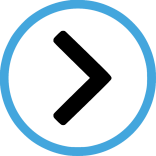 5
СПАСИБО ЗА ВНИМАНИЕ!
6